システム提案書MIRS1903
メンバー				
PM:小池 りほ		TL:高久 直也		DM:芹澤 正太郎
	岩崎 流星		　高田 晃祐			長井 是親
	馬場 賢太		　冨金原 匠			村松 岳志
目次
はじめに
製品コンセプト
外観イメージ
主な機能・特徴
仕様一覧
価格設定
プロジェクトについて
MIRS1903のプロジェクト
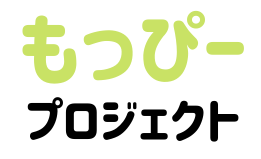 はじめに
体育館での事故が多い
実際にプロのバレーボール選手も床の剥離による事故が起きている
学校教員に体育館のメンテナンスについてのメールが届いている
高専の体育館の現状
床の剥離は体育館でも起きている
	→いつ事故が起きてもおかしくない！
こまめなメンテナンスをしている様子が見られない

実際の床→
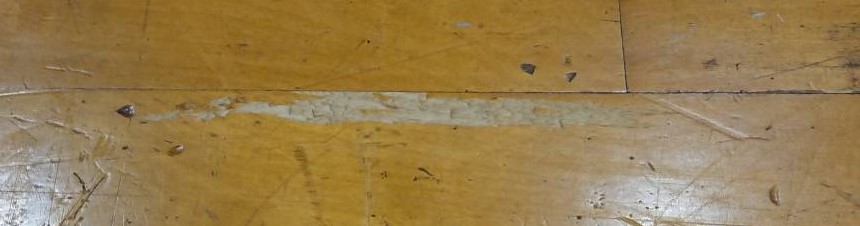 床の剥離はよく注意して見ないと分からない
よく見ても分からない部分があるから事故を防ぎにくい



メンテナンスロボットがあればなぁ
製品コンセプト
体育館をお手軽メンテナンス！

体育館のモップがけ
床面の剥離の発見
バッテリーの使用限度の見極め
想定されるユーザー
体育教員、体育館部活動者

先生たちは安心して授業を行うことができる
部活動者は安全に体育館で部活動ができる
外観イメージ
主な機能・特徴
想定市場
	体育館
機能
	モップ掛け
	自動走行
	障害物検知
	床の凹凸検知
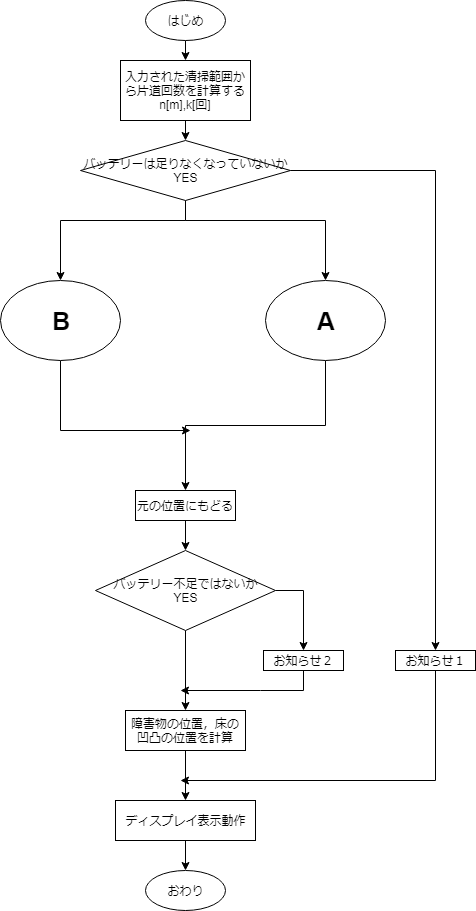 主な機能・特徴
フローチャート
C
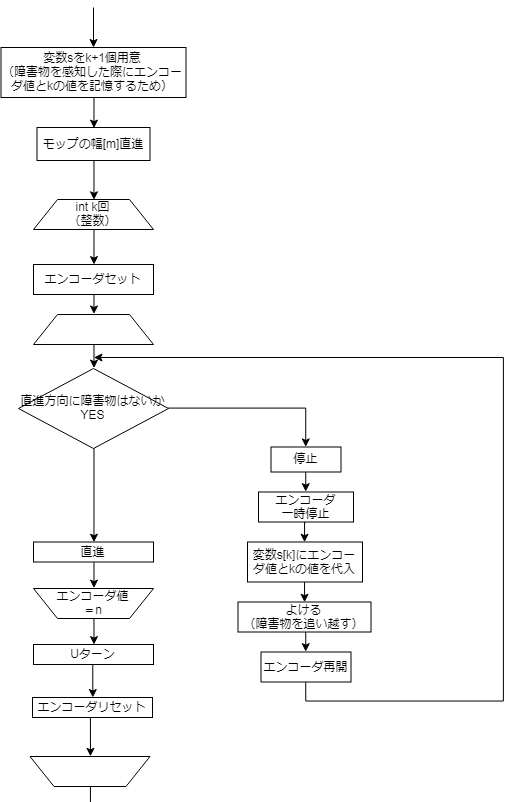 Aの部分
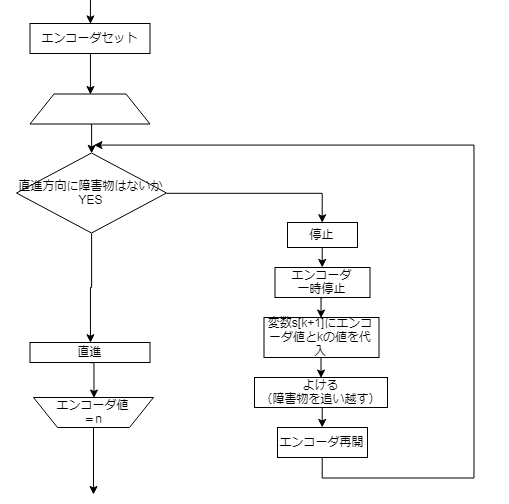 モップ掛けの自動走行
Bの部分
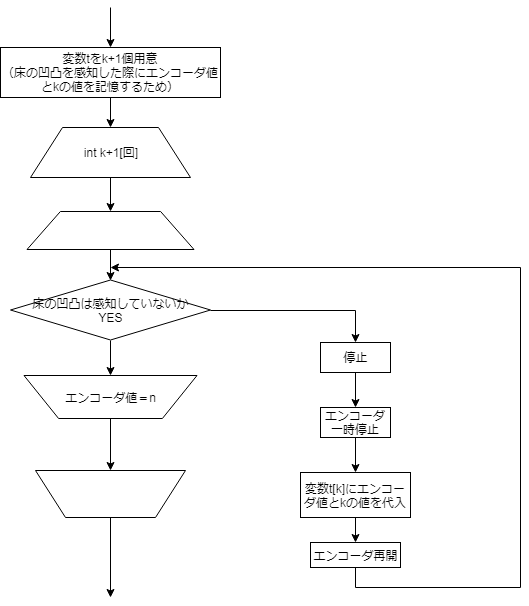 床面の凹凸検知
Cの部分
障害物、床面の凹凸の位置表示
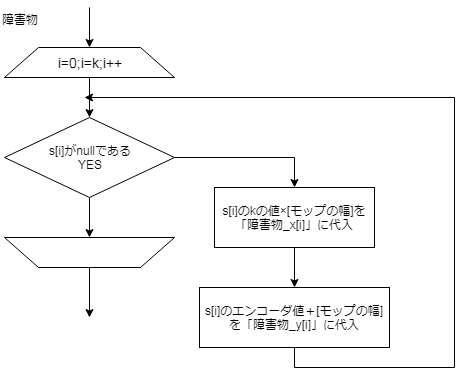 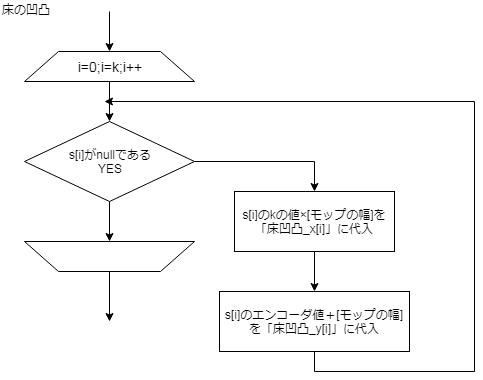 仕様一覧
サイズ
機体幅		約40cm
機体全高	約40cm
重量		約10kg
走行速度　50cm/s（仮）
価格設定
まとめ
体育館をお手軽メンテナンス！

安心して体育館をつかえるようになります